Review of MAC protocols
channel partitioning, by time, frequency or code
Time Division, Frequency Division
random access (dynamic), 
ALOHA, S-ALOHA, CSMA, CSMA/CD
carrier sensing: easy in some technologies (wire), hard in others (wireless)
CSMA/CD used in Ethernet
CSMA/CA used in 802.11
taking turns
polling from central site, token passing
Bluetooth, FDDI, IBM Token Ring
Data Link Layer
5-1
[Speaker Notes: FDDI  Fiber-distributed data interface]
Slotted ALOHA
Assumptions:
all frames same size
time divided into equal size slots (time to transmit 1 frame)
nodes start to transmit only slot beginning 
nodes are synchronized
if 2 or more nodes transmit in slot, all nodes detect collision
Operation:
when node obtains fresh frame, transmits in next slot
if no collision: node can send new frame in next slot
if collision: node retransmits frame in each subsequent slot with prob. p until success
Data Link Layer
5-2
Slotted ALOHA
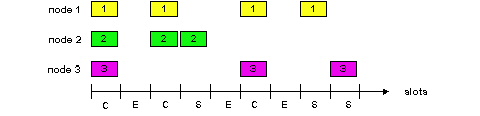 Pros
single active node can continuously transmit at full rate of channel
highly decentralized: only slots in nodes need to be in sync
simple
Cons
collisions, wasting slots
idle slots
nodes may be able to detect collision in less than time to transmit packet
clock synchronization
Data Link Layer
5-3
[Speaker Notes: EMPHASIZE]
Slotted Aloha efficiency
Efficiency : long-run fraction of successful slots (many nodes, all with many frames to send)
max efficiency: find p* that maximizes Np(1-p)N-1
for many nodes, take limit of Np*(1-p*)N-1 as N goes to infinity, gives:
Max efficiency = 1/e = .37
suppose: N nodes with many frames to send, each transmits in slot with probability p
prob that given node has success in a slot  = p(1-p)N-1
prob that any node has a success = Np(1-p)N-1
At best: channel
used for useful 
transmissions 37%
of time!
!
Data Link Layer
5-4
Pure (unslotted) ALOHA
unslotted Aloha: simpler, no synchronization
when frame first arrives
 transmit immediately 
collision probability increases:
frame sent at t0 collides with other frames sent in [t0-1,t0+1]
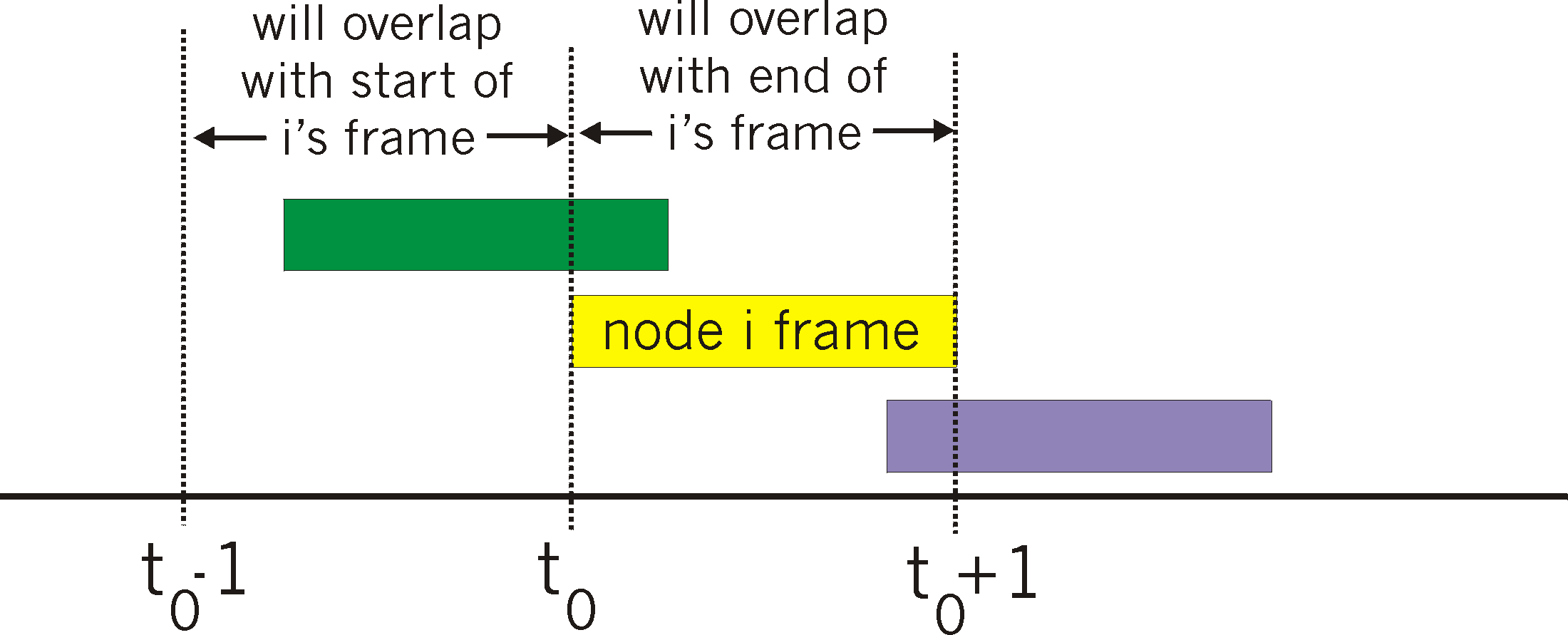 Data Link Layer
5-5
Pure Aloha efficiency
P(success by given node) = P(node transmits) .
                                         P(no other node transmits in [p0-1,p0] .
                                         P(no other node transmits in [p0-1,p0] 
                                      = p . (1-p)N-1 . (1-p)N-1
                                        = p . (1-p)2(N-1) 

                              … choosing optimum p and then letting n -> infty ...
                                                                            = 1/(2e) = .18
even worse than slotted Aloha!
Data Link Layer
5-6
Ethernet
“dominant” wired LAN technology: 
cheap $20 for NIC
first widely used LAN technology
simpler, cheaper than token LANs and ATM
kept up with speed race: 10 Mbps – 10 Gbps
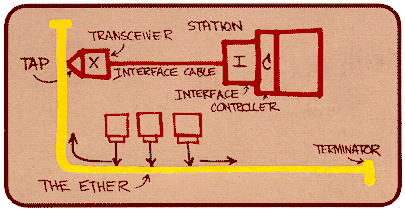 Metcalfe’s Ethernet
sketch
Data Link Layer
5-7
Star topology
bus topology popular through mid 90s
all nodes in same collision domain (can collide with each other)
today: star topology prevails
active switch in center
each “spoke” runs a (separate) Ethernet protocol (nodes do not collide with each other)
switch
bus: coaxial cable
star
Data Link Layer
5-8
Ethernet Frame Structure
Sending adapter encapsulates IP datagram (or other network layer protocol packet) in Ethernet frame



Preamble: 
7 bytes with pattern 10101010 followed by one byte with pattern 10101011
 used to synchronize receiver, sender clock rates
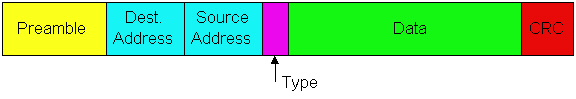 Data Link Layer
5-9
[Speaker Notes: EMPHASIZE]
Ethernet Frame Structure (more)
Addresses: 6 bytes
if adapter receives frame with matching destination address, or with broadcast address (e.g. ARP packet), it passes data in frame to network layer protocol
otherwise, adapter discards frame
Type: indicates higher layer protocol (mostly IP but others possible, e.g., Novell IPX, AppleTalk)
CRC: checked at receiver, if error is detected, frame is dropped
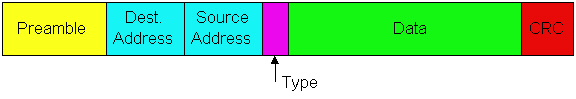 Data Link Layer
5-10
[Speaker Notes: EMPHASIZE]
Ethernet: Unreliable, connectionless
connectionless: No handshaking between sending and receiving NICs 
unreliable: receiving NIC doesn’t send acks or nacks to sending NIC
stream of datagrams passed to network layer can have gaps (missing datagrams)
gaps will be filled if app is using TCP
otherwise, app will see gaps
Ethernet’s MAC protocol: unslotted CSMA/CD
Data Link Layer
5-11
[Speaker Notes: EMPHASIZE]
Ethernet CSMA/CD algorithm
1. NIC receives datagram from network layer, creates frame
2. If NIC senses channel idle, starts frame transmission If NIC senses channel busy, waits until channel idle, then transmits
3. If NIC transmits entire frame without detecting another transmission, NIC is done with frame !
4. If NIC detects another transmission while transmitting,  aborts and sends jam signal
5. After aborting, NIC enters exponential backoff: after mth collision, NIC chooses K at random from {0,1,2,…,2m-1}. NIC waits K·512 bit times, returns to Step 2
Data Link Layer
5-12
[Speaker Notes: EMPHASIZE]
Ethernet’s CSMA/CD (more)
Jam Signal: make sure all other transmitters are aware of collision; 48 bits
Bit time: .1 microsec for 10 Mbps Ethernet ;for K=1023, wait time is about 50 msec
Exponential Backoff: 
Goal: adapt retransmission attempts to estimated current load
heavy load: random wait will be longer
first collision: choose K from {0,1}; delay is K· 512 bit transmission times
after second collision: choose K from {0,1,2,3}…
after ten collisions, choose K from {0,1,2,3,4,…,1023}
See/interact with Java
applet on AWL Web site:
highly recommended !
Data Link Layer
5-13
[Speaker Notes: EMPHASIZE]
CSMA/CD efficiency
Tprop = max propagation delay for signal energy between 2 nodes in LAN
ttrans = time to transmit max-size frame

efficiency goes to 1 
as tprop goes to 0
as ttrans goes to infinity
better performance than ALOHA: and simple, cheap, decentralized!
Data Link Layer
5-14
application
transport
network
link
physical
fiber physical layer
copper (twister
pair) physical layer
802.3 Ethernet Standards: Link & Physical Layers
many different Ethernet standards
common MAC protocol and frame format
different speeds: 2 Mbps, 10 Mbps, 100 Mbps, 1Gbps, 10G bps
different physical layer media: fiber, cable
MAC protocol
and frame format
100BASE-T2
100BASE-FX
100BASE-TX
100BASE-BX
100BASE-SX
100BASE-T4
Data Link Layer
5-15
Hubs
twisted pair
hub
… physical-layer (“dumb”) repeaters:
bits coming in one link go out all other links at same rate
all nodes connected to hub can collide with one another
no frame buffering
no CSMA/CD at hub: host NICs detect collisions
Data Link Layer
5-16
Switch
link-layer device: smarter than hubs, take active role
store, forward Ethernet frames
examine incoming frame’s MAC address, selectively forward  frame to one-or-more outgoing links when frame is to be forwarded on segment, uses CSMA/CD to access segment
transparent
hosts are unaware of presence of switches
plug-and-play, self-learning
switches do not need to be configured
Data Link Layer
5-17
[Speaker Notes: EMPHASIZE

A switch is a store-and-forward device]
Switch:  allows multiple simultaneous transmissions
A
hosts have dedicated, direct connection to switch
switches buffer packets
Ethernet protocol used on each incoming link, but no collisions; full duplex
each link is its own collision domain
switching: A-to-A’ and B-to-B’ simultaneously, without collisions 
not possible with dumb hub
C’
B
1
2
3
6
4
5
C
B’
A’
switch with six interfaces
(1,2,3,4,5,6)
Data Link Layer
5-18
Switch Table
A
Q: how does switch know that A’ reachable via interface 4, B’ reachable via interface 5?
A:  each switch has a switch table, each entry:
(MAC address of host, interface to reach host, time stamp)
looks like a routing table!
Q: how are entries created, maintained in switch table? 
something like a routing protocol?
C’
B
1
2
3
6
4
5
C
B’
A’
switch with six interfaces
(1,2,3,4,5,6)
Data Link Layer
5-19
Source: A
Dest: A’
MAC addr     interface         TTL
60
1
A
A A’
Switch: self-learning
A
switch learns which hosts can be reached through which interfaces
when frame received, switch “learns”  location of sender: incoming LAN segment
records sender/location pair in switch table
C’
B
1
2
3
6
4
5
C
B’
A’
Switch table 
(initially empty)
Data Link Layer
5-20
Switch: frame filtering/forwarding
When  frame received:
1. record link associated with sending host
2. index switch table using MAC dest address
3. if entry found for destination  then {
     if dest on segment from which frame arrived       then drop the frame
           else forward the frame on interface indicated
       }   
      else flood
forward on all but the interface 
on which the frame arrived
Data Link Layer
5-21
Source: A
Dest: A’
A’ A
MAC addr      interface       TTL
60
60
1
4
A
A’
A A’
A A’
A A’
A A’
A A’
A A’
Self-learning, forwarding: example
A
C’
B
frame destination unknown:
1
2
3
flood
6
4
5
destination A location known:
C
selective send
B’
A’
Switch table 
(initially empty)
Data Link Layer
5-22
network
link
physical
link
physical
datagram
datagram
frame
frame
frame
Switches vs. Routers
application
transport
network
link
physical
both store-and-forward devices
routers: network-layer devices (examine network-layer headers)
switches are link-layer devices (examine link-layer headers)
routers maintain routing tables, implement routing algorithms
switches maintain switch tables, implement filtering, learning algorithms
switch
application
transport
network
link
physical
Data Link Layer
5-23
[Speaker Notes: EMPHASIZE]
Point to Point Data Link Control
one sender, one receiver, one link: easier than broadcast link:
no Media Access Control
no need for explicit MAC addressing
e.g., dialup link, ISDN line
popular  point-to-point DLC protocols:
PPP (point-to-point protocol)
HDLC: High level data link control (Data link used to be considered “high layer” in protocol stack!)
Data Link Layer
5-24
[Speaker Notes: EMPHASIZE]
PPP Design Requirements [RFC 1557]
packet framing: encapsulation of network-layer datagram in data link frame 
carry network layer data of any network layer protocol (not just IP) at same time
ability to demultiplex upwards
bit transparency: must carry any bit pattern in the data field
error detection (no correction)
connection liveness: detect, signal link failure to network layer
network layer address negotiation: endpoint can learn/configure each other’s network address
Data Link Layer
5-25
PPP non-requirements
no error correction/recovery
no flow control
out of order delivery OK 
no need to support multipoint links (e.g., polling)
Error recovery, flow control, data re-ordering 
all relegated to higher layers!
Data Link Layer
5-26
PPP Data Frame
Flag: delimiter (framing)
Address:  does nothing (only one option)
Control: does nothing; in the future possible multiple control fields
Protocol: upper layer protocol to which frame delivered (e.g., PPP-LCP, IP, IPCP, etc)
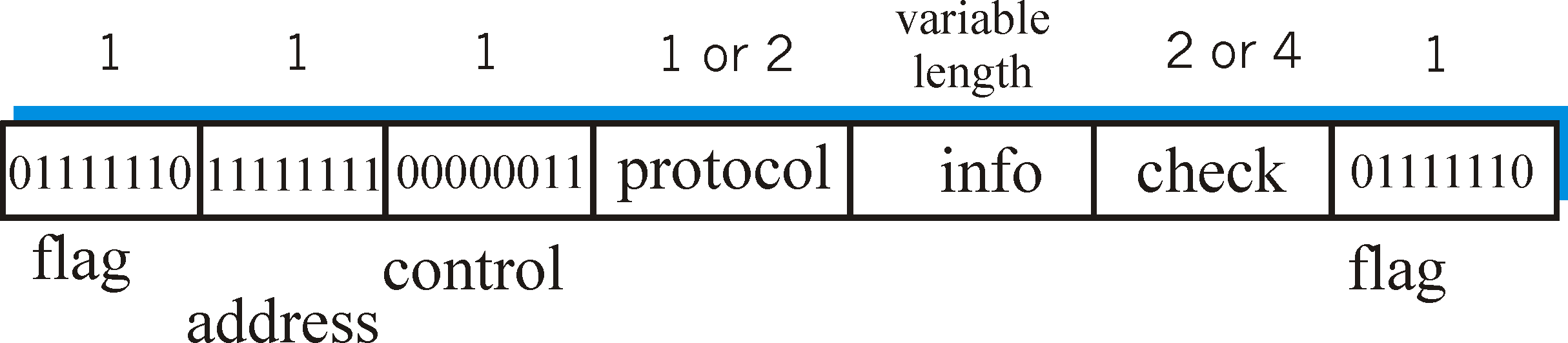 Data Link Layer
5-27
PPP Data Frame
info: upper layer data being carried
check:  cyclic redundancy check for error detection
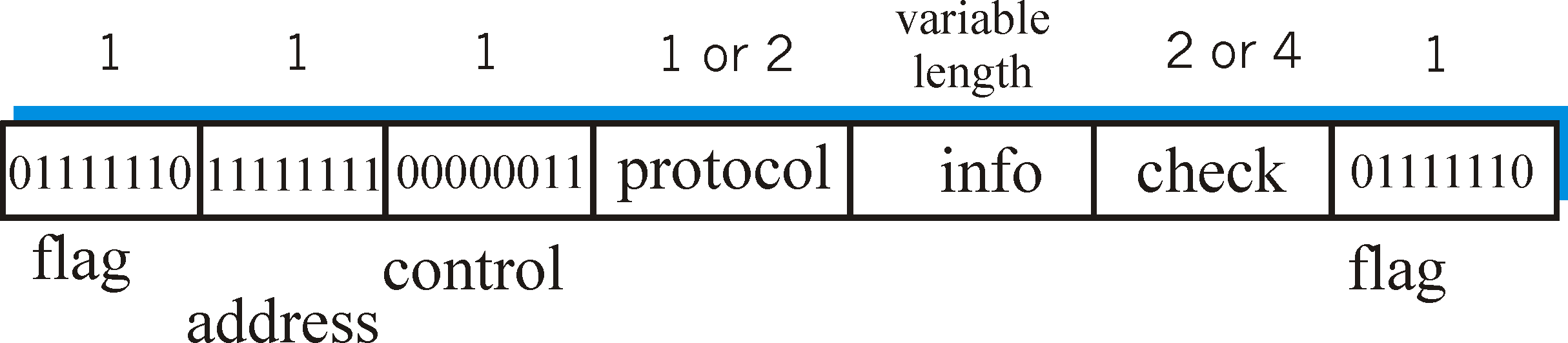 Data Link Layer
5-28
Asynchronous Transfer Mode: ATM
1990’s/00 standard for high-speed (155Mbps to 622 Mbps and higher) Broadband Integrated Service Digital Network architecture
Goal: integrated, end-end transport of carry voice, video, data
meeting timing/QoS requirements of voice, video (versus Internet best-effort model)
“next generation” telephony: technical roots in telephone world
packet-switching (fixed length packets, called “cells”) using virtual circuits
Data Link Layer
5-29
Multiprotocol label switching (MPLS)
initial goal: speed up IP forwarding by using fixed length label (instead of IP address) to do forwarding 
borrowing ideas from Virtual Circuit (VC) approach
but IP datagram still keeps IP address!
PPP or Ethernet 
header
IP header
remainder of link-layer frame
MPLS header
label
Exp
TTL
S
5
1
3
20
Data Link Layer
5-30
MPLS capable routers
a.k.a. label-switched router
forwards packets to outgoing interface based only on label value (don’t inspect IP address)
MPLS forwarding table distinct from IP forwarding tables
signaling protocol needed to set up forwarding
RSVP-TE
forwarding possible along paths that IP alone would not allow (e.g., source-specific routing) !!
use MPLS for traffic engineering 
must co-exist with IP-only routers
Data Link Layer
5-31
in         out                 out
label     label   dest    interface
10      6      A       1
12      9      D       0
in         out                 out
label     label   dest    interface
in         out                 out
label     label   dest    interface
6        -      A       0
8        6      A       0
MPLS forwarding tables
in         out                 out
label     label   dest    interface
10      A       0
12      D       0
8      A       1
R6
0
0
D
1
1
R3
R4
R5
0
0
A
R2
R1
Data Link Layer
5-32
Synthesis: a day in the life of a web request
journey down protocol stack complete!
application, transport, network, link
putting-it-all-together: synthesis!
goal: identify, review, understand protocols (at all layers) involved in seemingly simple scenario: requesting www page
scenario: student attaches laptop to campus network, requests/receives www.google.com
Data Link Layer
5-33
browser
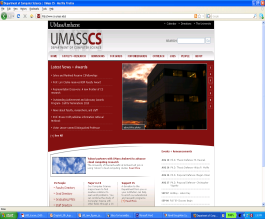 A day in the life: scenario
DNS server
Comcast network 
68.80.0.0/13
school network 
68.80.2.0/24
web page
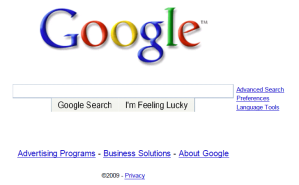 web server
Google’s network 
64.233.160.0/19
64.233.169.105
Data Link Layer
5-34
[Speaker Notes: EMPHASIZE]
A day in the life… connecting to the Internet
DHCP
UDP
IP
Eth
Phy
DHCP
UDP
IP
Eth
Phy
DHCP
DHCP
DHCP
DHCP
DHCP
DHCP
DHCP
DHCP
DHCP
DHCP
connecting laptop needs to get its own IP address, addr of first-hop router, addr of DNS server: use DHCP
DHCP request encapsulated in UDP, encapsulated in IP, encapsulated in 802.1 Ethernet
router
(runs DHCP)
Ethernet frame broadcast (dest: FFFFFFFFFFFF) on LAN, received at router running DHCP server
Ethernet demuxed to IP demuxed, UDP demuxed to DHCP
Data Link Layer
5-35
A day in the life… connecting to the Internet
DHCP
UDP
IP
Eth
Phy
DHCP
UDP
IP
Eth
Phy
DHCP
DHCP
DHCP
DHCP
DHCP
DHCP
DHCP
DHCP
DHCP
DHCP server formulates DHCP ACK containing client’s IP address, IP address of first-hop router for client, name & IP address of DNS server
encapsulation at DHCP server, frame forwarded (switch learning) through LAN, demultiplexing at client
router
(runs DHCP)
DHCP client receives DHCP ACK reply
Client now has IP address, knows name & addr of DNS 
server, IP address of its first-hop router
Data Link Layer
5-36
A day in the life… ARP (before DNS, before HTTP)
ARP
ARP
Eth
Phy
ARP query
ARP reply
DNS
UDP
IP
Eth
Phy
DNS
DNS
DNS
before sending HTTP request, need IP address of www.google.com:  DNS
DNS query created, encapsulated in UDP, encapsulated in IP, encapsulated in Eth.  In order to send frame to router, need MAC address of router interface: ARP
ARP query broadcast, received by router, which replies with ARP reply giving MAC address of router interface
client now knows MAC address of first hop router, so can now send frame containing DNS query
Data Link Layer
5-37
A day in the life… using DNS
DNS
UDP
IP
Eth
Phy
DNS
UDP
IP
Eth
Phy
DNS
DNS
DNS
DNS
DNS
DNS
DNS
DNS
DNS
DNS server
Comcast network 
68.80.0.0/13
IP datagram forwarded from campus network into comcast network, routed (tables created by RIP, OSPF, IS-IS and/or BGP routing protocols) to DNS server
IP datagram containing DNS query forwarded via LAN switch from client to 1st hop router
demuxed to DNS server
DNS server replies to client with IP address of www.google.com
Data Link Layer
5-38
A day in the life… TCP connection carrying HTTP
SYN
SYN
SYN
SYN
SYN
SYN
SYN
HTTP
TCP
IP
Eth
Phy
TCP
IP
Eth
Phy
HTTP
SYNACK
SYNACK
SYNACK
SYNACK
SYNACK
SYNACK
SYNACK
to send HTTP request, client first opens TCP socket to web server
TCP SYN segment (step 1 in 3-way handshake) inter-domain routed to web server
web server responds with TCP SYNACK (step 2 in 3-way handshake)
web server
64.233.169.105
TCP connection established!
Data Link Layer
5-39
A day in the life… HTTP request/reply
HTTP
TCP
IP
Eth
Phy
HTTP
TCP
IP
Eth
Phy
HTTP
HTTP
HTTP
HTTP
HTTP
HTTP
HTTP
HTTP
HTTP
HTTP
HTTP
HTTP
HTTP
HTTP
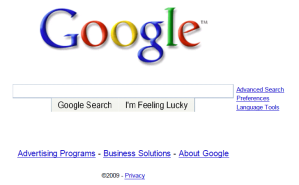 web page finally (!!!) displayed
HTTP request sent into TCP socket
IP datagram containing HTTP request routed to www.google.com
web server responds with HTTP reply (containing web page)
web server
IP datagram containing HTTP reply routed back to client
64.233.169.105
Data Link Layer
5-40